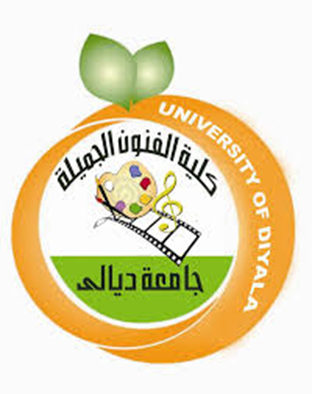 مهارات الممثل السينمائي
أ.م . د. وعد عبدالامير 
مادة تمثيل والالقاء سينمائي 
للمرحلة الاولى
مهارة اداء الممثل السينمائي
هناك متطلبات اساسية عامة لفن التمثيل  لأغنى عنها لاي ممثل سواء كان كوميديا او تراجيدي ام غيره وهما:- الموهبة والتقنية .
 اولا:-الموهبة ويقصد بها الاستعداد الشخصي لتمثيل الاخرين ومحاكاة سلوكهم وتصرفاتهم واصواتهم والتقمص والتكيف
والموهبة هبة من الله يهبها للفرد منذ الولادة فهي صفة فطرية وليست مكتسبة ولهذا يرجع الجانب الاكبر من الموهبة الى عامل الوراثة الشخصي وهي" قدرة خلاقة تجعل الممثل يؤدي دوره المسرحي والسينمائي بجاذبية ملموسة 
وتشمل الموهبة سرعة البديهية وسرعة الاستجابة والاستذكار وهذه الخصائص لها علاقة مباشرة بحدة الذكاء، ومن اجل التعبير عن افكار ومقاصد المؤلف يجب على الممثل ان يكّون لنفسه فكرة واضحة جلية لا عن موضوع النص فحسب وانما ان يكون عارفا حق المعرفة لشخصيات العمل الفني كي يستطيع التعبير عنها بشكل ناجح وان "اول ما يطلب ممن يقوم بذلك هو الذكاء الذي هو رأس الفضائل في الممثل الكوميدي
والموهبة مقترنة بصفة خاصة بالتقنية التي تصقلها ان الموهبة كالإلهام عدت شيئا يجب توفره الى جانب توفر التقنية اذ عدها ستانسلافسكي جزءا من عملية البحث الذاتي اذا توفر لها (التكنيك) والمهارة بلا حدود معيارية نهائية كمالها وانه كلما تكون الموهبة اكبر تزداد حاجة الممثل الى الدربة والصنعة والتقنية
كما تعتمد الموهبة ايضا على الحساسية الشديدة لدى الممثل تجاه الاخرين والمواقف وعلى قدر معين من المرونة الجسمانية والصوتية اللتين تؤهلان الممثل للتعبير عن مختلف المواقف الدرامية وهذه الصفات الاساسية متوفرة لدى الممثل الكوميدي ايضا حيث "توجد الصفات الاساسية على نحو ظاهر لدى أي مثل كوميدي ، لكن موهبة أي ممثل كوميدي مثلا ، لا يمكن ان تختزل الى مجرد استخدام المكونات الغريزية او الفطرية بمستويات متفاوتة ، لانه في الصورة النهائية ، تتدخل الموهبة بالاضافة الى عناصر اخرى (تدعمها) مثل (الثقافة ، الوعي الاخلاقي، التوجه العام للوجدان الفني ، الحساسية، والذكاء هذا بالاضافة الى وجود استعدادات اساسية متوفرة لدى الممثل السينمائي بشكل خاص حيث نعثر على استعدادات الممثل  الاساسية الغريزية التي تتكيف مع مقتضيات فنه مثل:-
الطابع الانفعالي الحركي ، غزارة الطابع اللعبي، الميل الى التحول، ثم المركب الاستعراضي الذي يرتبط بحاجته الى ارضاء متفرجه كما يتصف الممثل الكوميدي مثلا بشكل خاص بخفة الروح، او يمتلك ما يسمونه بـ (الحاسة الهزلية) تلك الحاسة التي تجعله صاحب نكتة او فطناً وسريع البديهية وله القدرة على ارسال الملح والقدرة على التندر والاضحاك والتقليد الساخر
وقد يخطئ المخرج في تحديد الصفات الاساسية الواجب توافرها فيمن تلعب ادوار الرومانسية او اللعوب او الساذجة او قد يتردد في اعطاء دور الفتى الاول او الشرير لممثل ما، لكن نادرا ما يحدث ذلك فيما يخص الممثل الكوميدي الذي يملك استعدادا كوميدياً  وقد يكون من الصعب ان نتبين المواهب الحقيقية  للممثل ، لكن مع من يملكون طبيعية كوميدية ، فانهم يعلنون عن انفسهم في قوة ووضوح ويمتلك معظم الممثلين  الموهوبين شخصية معبرة اخاذة وحيث يقال انه يفرض نفسه على شاشة السينما والحضور هو نوع خاص من الجاذبية التي يتمتع بها الممثلون بدرجات مختلفة فان (سحر) الممثل يتضمن قدرته على استمالة زملائه وجذب الجمهور الى ما يفعله ويحس به والممثل الموهوب يمتاز بملكة الحضور وعلى العكس من ذلك فبدون ملكة الحضور  فأن اداء الممثل مهما كان حساسا وذكيا يصل الى الشاشة  على نحو سيء هذه الخاصية بمكوناتها الجسمية والمعنوية المتعددة، ليست مبهمة او غامضة، انها انعكاس للشخصية، حيث يتوافق فيها الصوت والهيئة والصدق والاخلاص، والقدرة على التأثير...الخ
واذا ما امتلكها الممثل السينمائي فسيجلب المتعة والمرح للجمهور ، فملكة الحضور تدخل على التمثيل حيوية وتوهج متدفقين وتوفر ضحكا ممتعا سابقا على الموقف الكوميدي" وتعتمد قوة الحضور التي نسميها (الكارزما) بشكل جزئي على الخصال الشخصية كالجاذبية الجنسية (مارلين مونرو مثلا) والبناء الخاص بالجسم (ارنولد شواريزنجر) والتأكيد او الثقة الفائقة بالذات (همفري بوجارت) او الصوت (بافاروتي)
ويقول المخرج السينمائي الفرنسي (جان رينوار) متحدثا عن موهبة احدى الفنانات المعاصرات انها تمتلك هذه الموهبة الفريدة للغاية، التي تجعل المتفرج ، يعتقد انها تمثل من اجله بالذات
وهذه الميزة التي يملكها البعض من الممثلين توظف توظيفا كاملا في الاداء ، وهؤلاء الممثلون لديهم القدرة على ان يخلقوا اتفاقا ضمنيا مستمرا مع كل مشاهد ولهم القدرة على سحر الجمهور واستهوائه بمعنى ما ويبقى هناك تواصل ما بين الممثل والمشاهد الذي يشعر انه يمثل خصيصا من اجله ومن خلال كل ذلك يمارس الممثل الكوميدي سحره الخاص على المشاهد السحر الذي فيه استرخاء وابتسام يكون مباشرة في خدمة المشهد ولهذا على الممثل ان يتعلم كيف يوظف هذه الخاصية التوظيف الامثل ويستثمرها لصالحه  ان كل كائن حي له وزن خاص، وامام الجمهور يمكن القول بان الممثل الهزلي له كثافة، وان هذه الكثافة تقل وتزيد بحسب قدرته على الفات نظر الجماهير اليه واسترعائه لانتباهها
ويمكن الاحساس بجاذبية الممثل وقوة حضوره على الشاشة وقدرته على اضحاك او ابكاء  المشاهد بأبسط حركة يقوم بتأديتها فكل نظرة منهم وكل تجسيد لها معنى ولها وقع، مع انهم مجرد اشخاص. انهم ليسوا مزودين باي جهاز خاص في اجسامهم ليخلق هذه الطاقة  وهذا لا يتأتى الا للممثلين الكوميديين الموهوبين الذي يملكون هذه الخاصية" وبينما تختفي الشخصيات الخاصة ببعض الممثلين في الدور الذي يلعبونه كما انهم يظهرون غالبا بشكل فريد لا يتكرر مرتين كما في حالة بيترسيلرز وروبرت دي نيرو فأن ممثلين اخرين يعتمدون على الكارزما الخاصة بهم كما في حالة جون وين، وتشارلز برونسون ومارلين مونرو مثلا  وهذه الجاذبية الشخصية او ملكة الحضور للممثل ستفرض سيطرتها على المشاهد وتجعله متفاعلا مع ذلك الممثل ولهؤلاء الممثلين حاسة قويـة لفرض  النفوذ والسلطان بصفة دائمة على المشاهد ولهم القدرة الكبيرة على التأثير فيه واقناعه من خلال (الكارزما) التي يملكونها والتي لها وقع السحر على المشاهدين وان الممثل  يجب عليه ان يتعلم كيف يستفيد من هذه الجاذبية ويخلق الممثل  جوا متواصلا من الضحك والمرح عند ادائه للموقف الكوميدي، وجوا من الحزن عند اداءه مشهد حزين  وبذلك سيهيء الجو العام وسيجعل الجمهور في حالة استعداد للموقف الذي سيقدمه  ، وبتكرار المؤثرات والمواقف  تكون ابسط حركة او ايماءة يقوم بها تثير الضحك والمرح او عكسه لدى الجمهور حيث ستتداعى الى مخيلته جميع المواقف والحركات الكوميدية السابقة ومن منا لا يتذكر خلال تلك الحقبة الرائعة (لشارلوت) تلك الانفجارات المذهلة من المرح والضحك من مجرد رؤية اول صورة للقبعة والحذاء الشهير قبل ان يحدث أي تمثيل او يظهر أي مؤثر كوميدي، بل وعند ظهور عنوان الفيلم
وتهيئة الجو العام للضحك امر في غاية الاهمية في الكوميديا فالفن الكوميدي ايا كان مصدره هو في حاجة الى الجو النفسي المرح الذي يسبق التمثيل ومؤثراته الكوميدية فعندما يقول الممثل حوارا كوميديا او يؤدي حركة ما او يتلاعب بالمظهر الجسدي يضحك المشاهد، لكنه غالبا ما يضحك لانه سبق ان وضع نفسه في حالة مزاجية مواتية للضحك، والممثل الكوميدي يظهر مقومات ملحوظة في تكوينه الخلقي مثل ارادة التحول وغزارة الحركة ودوام روح اللعب والمركب الاستعراضي.
وان الممثلين الكوميديين ينقسمون الى مجموعتين المجموعة الاولى يمتلك اصحابها ملامح مضحكة وتشوها في الشكل واستعدادا للنزق وهي صفات تخدم نوعا من التمثيل يقوم على التحقير اما المجموعة الثانية  فلأصحابها مظهر جسمي مقبول ولديهم ايضا مؤهلات السحر والجاذبية فالمظهر الخارجي لا صحاب المجموعة الاولى يحوي خصائص شاذة غير مألوفة او قبحا في الجسم او الوجه وهذه الخصائص تقلل في ذاتها من القيمة والقدر حيث ان اساليبهم التي تستغل المظهر الخارجي تمضي في اتجاه انتقاص القيمة وفي اتجاه التحقير فهناك طائفة من الممثلين الكوميديين يكشفون عن انفسهم بطريقة كوميدية من خلال هذا الشيء الذي يعيبهم او ينقصهم فهم يملكون بعدا جسديا طبيعيا فيه عيب او نقص ما والمهم هو ليس هذا العيب او النقيصة بحد ذاتها ولكن في كيفية توظيفها في الكوميديا، حيث يتحكم المظهر الجسمي في تشكيل التعبير الكوميدي ، فالبدين ذو الهيئة المستديرة يبدو مضحكا بسبب كرشه المسرف في ضخامته وكذلك الاحول او المفرط في الطول او القزم او صاحب الوجه القبيح او من يملك الاسنان البارزة.. الخ،  ولا شك ان الامكانات الكوميدية سوف تتعاظم حين يكون للمظهر الجسمي طابع المبالغة وله صورة قابلة لاثارة الضحك لكن على شرط ان يعرف الفنان كيف يستخدمها بكل ما فيها من غرابة ومن تحقير ومن الممثلين الذين وظفوا البعد الجسدي الطبيعي في الكوميديا عبد الفتاح القصري الذي امتاز بقصر قامته والحول في العين واسماعيل ياسين الذي امتاز بوجهه القبيح وفمه الواسع الكبير ويونس شلبي الذي امتاز ببدانته واخرون غيرهم.
ثانيا:-التقنية:-
تعتبر التقنية المتطلب الثاني لفن التمثيل وهي المكملة للموهبة والتقنية هي مجموعة الوسائل والحيل التي يوظفها الفنان لكي يجسد موضوعه على صورة منجز ابداعي فني  وهكذا نجد ان التمثيل موهبة تصقلها وتنميها التقنية والدراسة والخبرة تعمل كمنظومة واحدة، وغرض التقنية هو اعداد وسائل الممثل المتمثلة بالجسد والصوت الاعداد الامثل والحرفي واضافة مهارات جديدة الى مهاراته الحاضرة بالاضافة الى تطوير حرفية الممثل.
وتشمل المنظومة التعبيرية للممثل عنصرين هما (الجسد والصوت) فالجسد هو الاداة البصرية لايصال مضمون العرض، اما الصوت فهو الاداة السمعية للتوصيل، وعليه فأن الايصال التقني الخاص بالممثل يشمل في ارساله على الجانب البصري والجانب السمعي، وهنا يستلزم عمل الممثل ايجاد نسق موحد لتلك القنوات في وحدة مركبة  وقد حرصت مدارس ومناهج التمثيل العديدة في العصر الحديث على ان تضمن تنظيراتها وطروحاتها اليات وتقنيات لعمل الممثل ومن تلك المناهج منهج ستانسلافسكي الذي ينقسم الى جزئيين اساسيين هما:-
1.	عمل الممثل الداخلي والخارجي فيما يتعلق بنفسه (التكنيك الداخلي).
2.	عمل الممثل الداخلي والخارجي فيما يتعلق بدوره (التكنيك الخارجي).
ومع ظهور منهج ستانسلافسكي تحول التركيز من التكنيك الخارجي الى التكنيك  الداخلي. 
ويقوم عمل الممثل الداخلي فيما يتعلق بنفسه على تكنيك سايكولوجي او تتلخص مفردات العمل التدريبي من الجانب التقني الداخلي على استخدام (لو السحرية)، الظروف المعطاة ، الخيال، الذاكرة الانفعالية، الشعور بالصدق ، تقسيم الدور الى وحدات فضلا عن اكتشاف المحركات النفسية الثلاث الخاصة بالعملية الابداعية، وهي (العقل، الارادة، الشعور).
اما الجانب التقني الخارجي فهو الخاص باعداد الجسد والصوت ضمن مواصفات فسيولوجية ،تهيئ للممثل قاعدة من التعبير الجسدي والصوتي. وعلى الممثل ان لا يعيش في صميم دوره فحسب بل يجب ان يبرزه ويعطيه المظهر الخارجي ولابراز الحياة الداخلية الدقيقة  يجب ان يلاحظ الممثل كل ما هو جسدي وصوتي معا بعناية لكي يبرز ادق المشاعر بمنتهى الحساسية والدقة.
والوسائل التعبيرية للممثل ترتبط بعناصر اساسية لتقنية الممثل تكمن في الصوت والالقاء ، تعابير الوجه، التمثيل الصامت، البراعة، والفصاحة، والسهولة في التلوين الطبيعي للكلمات والجمل، ان كل عنصر من هذه العناصر يصل عادة الى  المستوى الذي طور اليه الممثل قابليته نحو اتقان هذه الجوانب التقنية ومن اجل اتقان الممثل لدوره يجب عليه ان يفكر ويحلل قبل التصوير في معنى ونية الشخصية في نصه، وتأثير زوايا التصوير على تفسيره لمشهده وقوة الحوار على خلق الشخصية هذه العناصر يجب ان يتم امتصاصها واخفاؤها ضمن تكنيكه بحيث تظهر فقط كمجموعة غرائز اكثر منها مهارات او معرفة  أي انه على الممثل ان يضع في اعتباره اخضاع تقنيته ومهاراته الى التقنية السينمائية ، حيث ان الوسيط السينمائي يمتاز بوجود الكاميرا والمايكروفون كقناتين للاتصال بين الممثل والجمهور.
ومهارة الممثل  هي من اهم المستلزمات في عمله  فاذا كانت المصداقية و(القدرة على التصديق) هي نسيج وغلاف التمثيل السينمائي، اذن فالمهارة هي ارقى خيط فيه، ان المهارة في السينما هي مهارة فعل اقل ما يمكن لتحقيق تمييز دقيق في المعنى 
ومهارة الممثل  تكمن في اداءه لابسط حركة او ايماءة تكون قادرة على اضحاك  او ابكاء الجمهور وذلك للبراعة التي يمتلكها الممثل وتستطيع سمتا البراعة والتفاصيل الدقيقة معا ان تتطورا عبر حسن تلقي الممثل للتنويعات في السلوك الانساني، انهما متصلتان بالتشخيص السينمائي، سواء كتقنية ام كفن، ان الممثل السينمائي الملتزم سيسيطر على تقنيته ويحولها الى فن  وغاية الممثل هو اقناع المشاهد بصدق الشخصية التي يجسدها فالاقناع اساسي بالنسبة لحرفة الممثل السينمائي في الواقع يمكن للمرء ان يركز على ذلك كاساس للتمثيل السينمائي  وان انعدام الاقناع سيظهر زيف التمثيل، فالاقناع في السينما هو العنصر الحاسم للنجاح، وعندما يبدأ الممثل مقاربته للتشخيص فانه يحدد بداية افعال الشخصية ومواقفها ويجد وسائل لتجسيد هذه الافعال ذهنيا وجسديا عبر سلوك مقنع "ومن اجل انتاج سلوك مثير للاهتمام امام الكاميرا يجب على الممثل ان يركز على عناصر ثلاثة للتشخيص: الداخلي ، الخارجي، التقمص